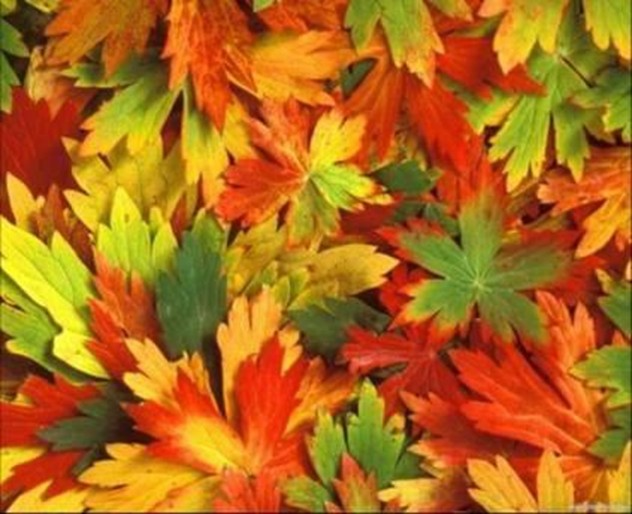 Внеклассное мероприятие

«Краски осени»
Работу выполнили: группа учащихся 4 «А» класса   МООУ СШИ №6.
Осень
Осенью восхищались многие писатели, художники, музыканты…. И каждый по – своему показал её в своих произведениях.
Исаак Ильич Левитан, русский
художник
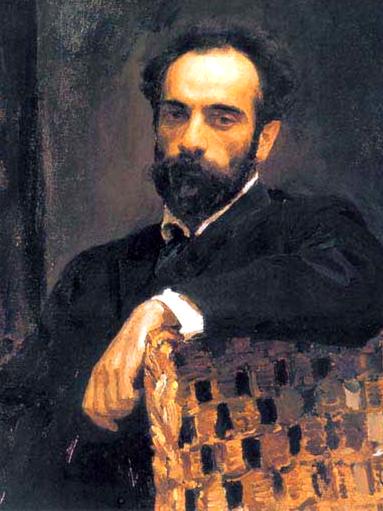 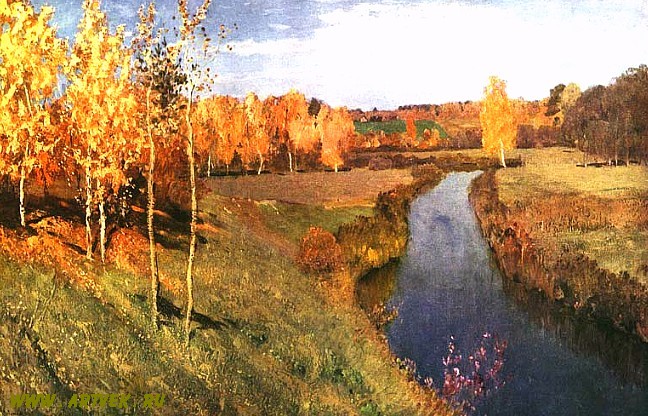 Золотая осень И.И. Левитан
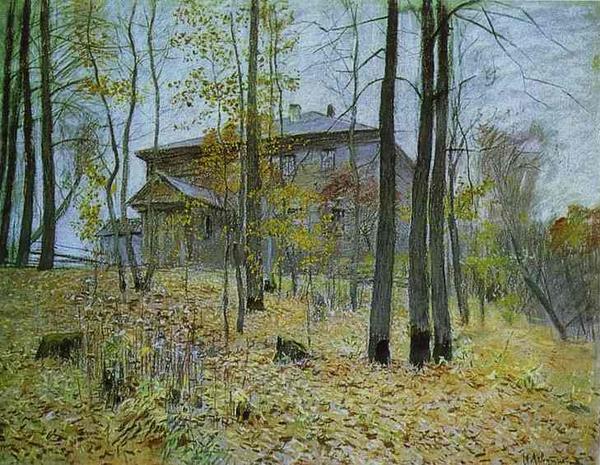 И.И. Левитан. Осень
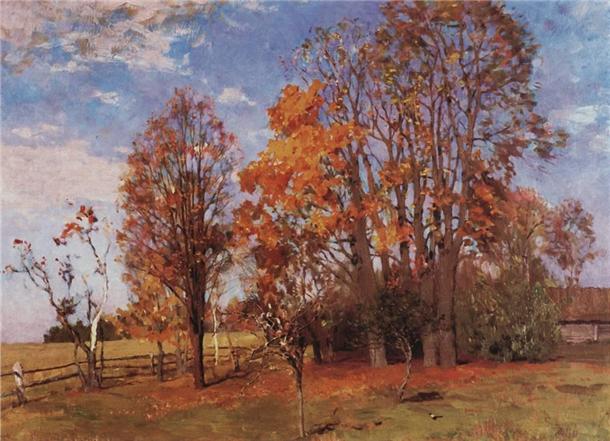 Левитан И.И.Осень. Березки 1899 (Сумский художественный музей)
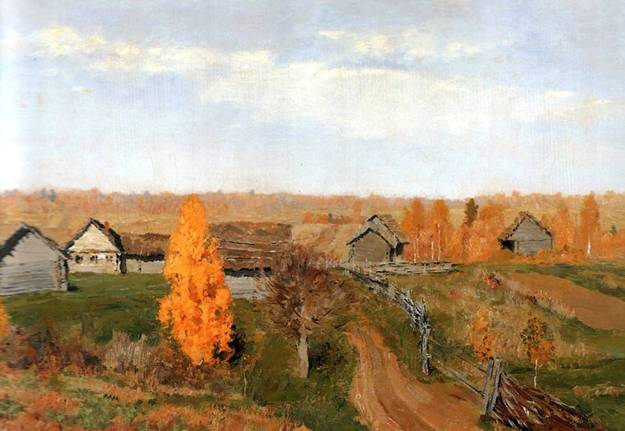 Последние листы с нагих своих ветвей. Левитан И.И. Золотая осень
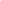 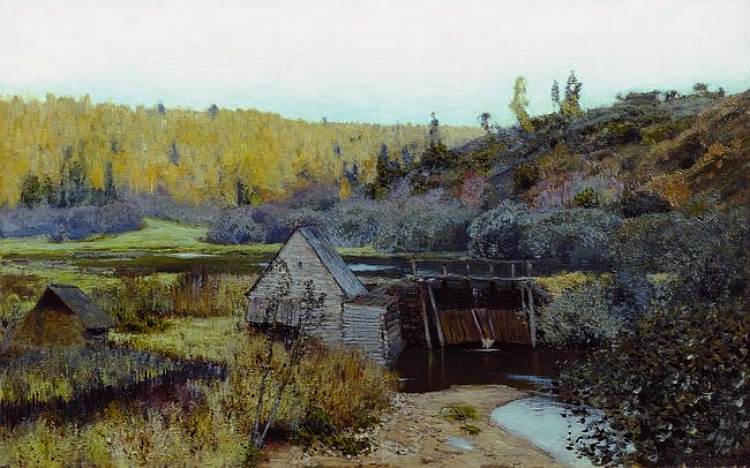 Левитан И.И. - Осень. Мельница. Плёс
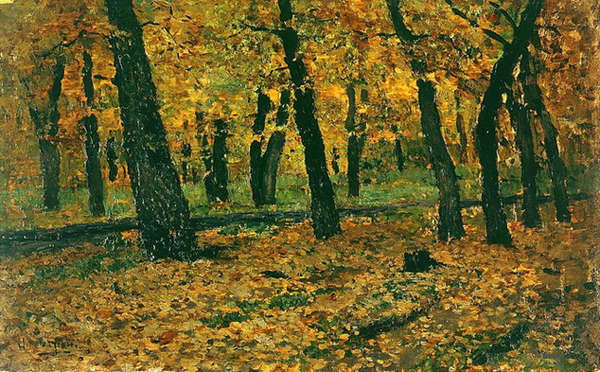 И.И.Левитан
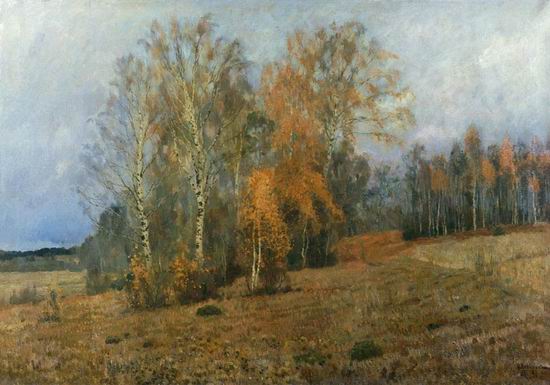 Октябрь (Осень) - Левитан
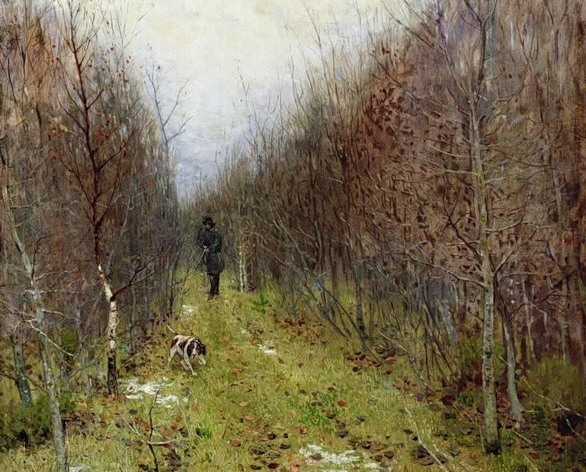 Картина Осенний пейзаж
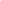 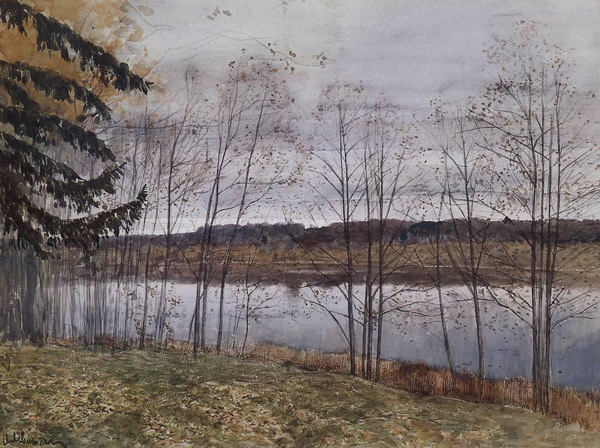 Картина Исаака Левитана Осень
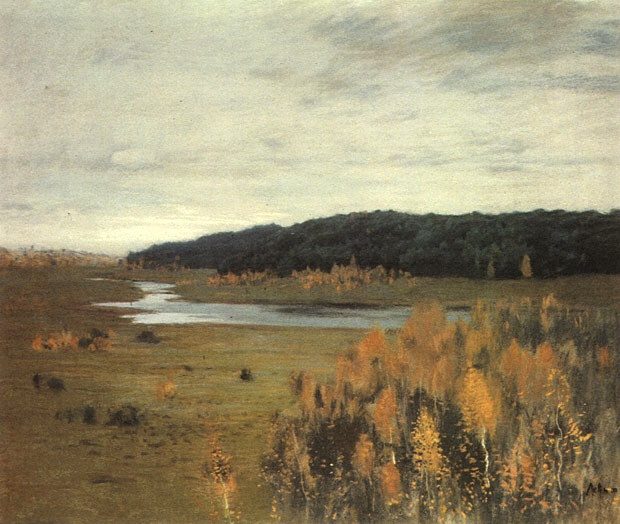 Картина Исаака Левитана Долина реки. Осень.
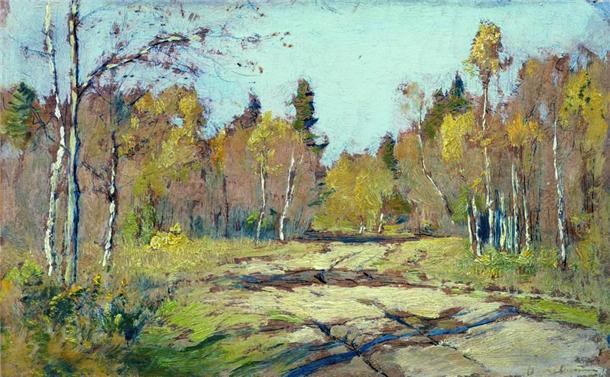 В эту осень - мы не одни в созвучии колоколов.
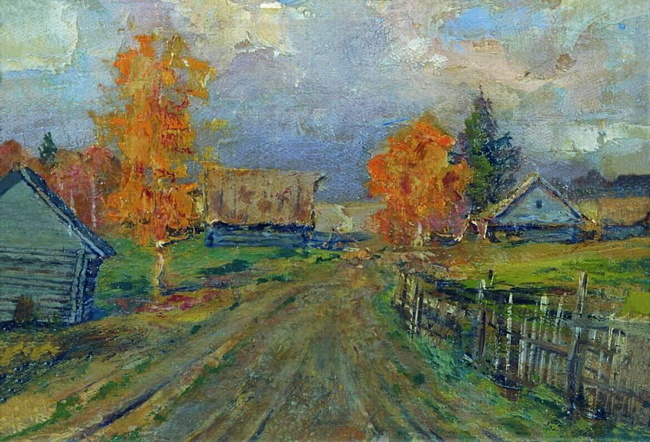 Исаак Левитан. Пейзажи всей России
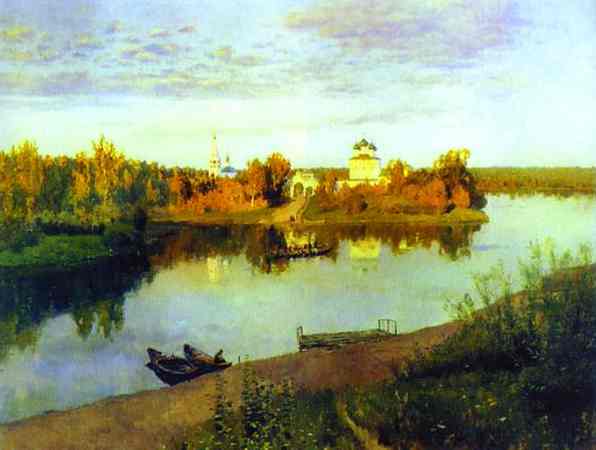 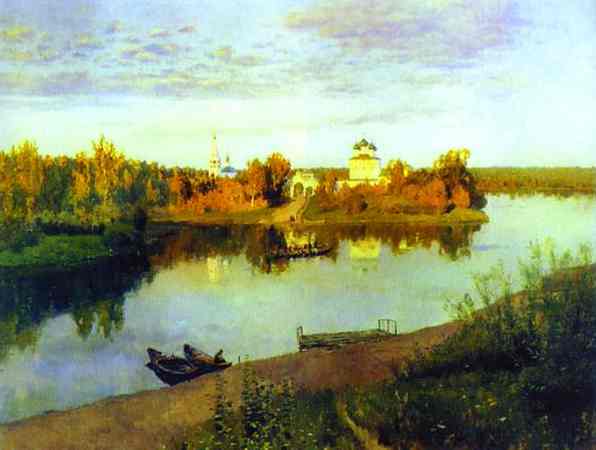 Левитан - Вечерний звон. 1892
Пётр Ильич Чайковский
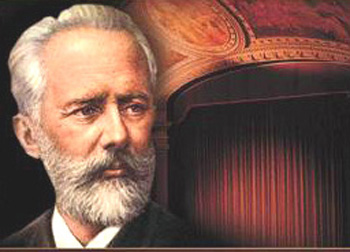 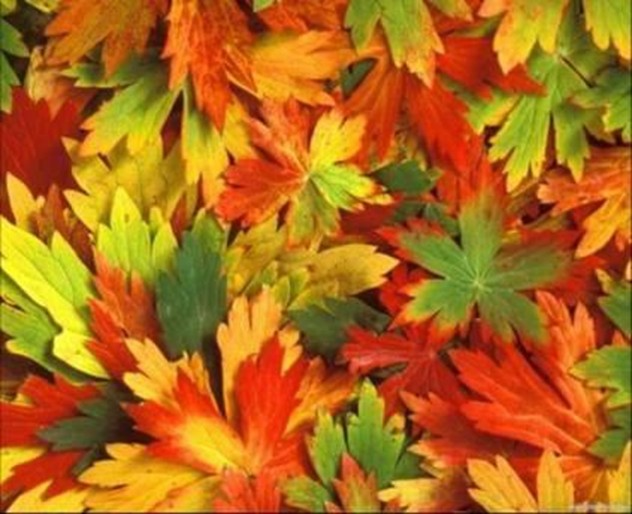 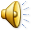 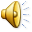 Александр Сергеевич Пушкин
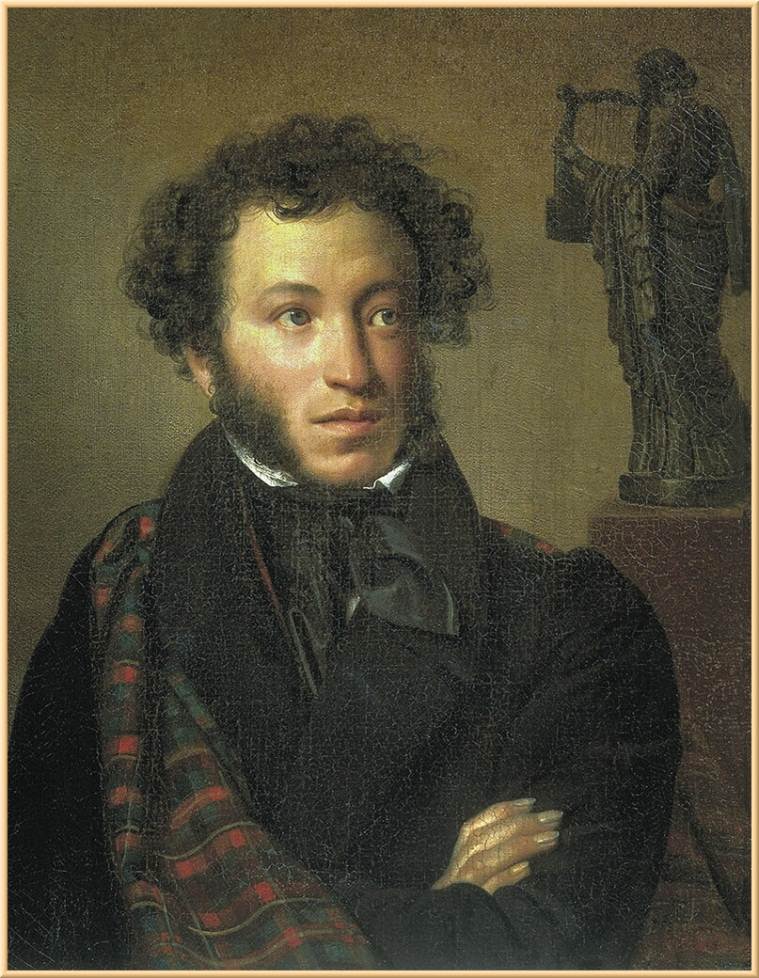 А. С. Пушкин
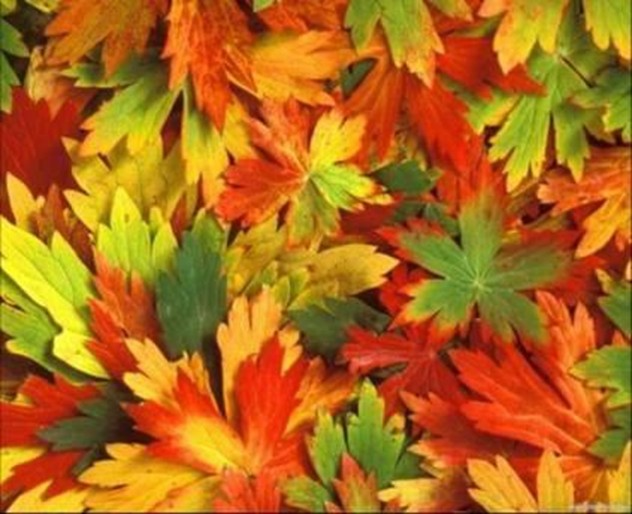 Уж небо осенью дышало,Уж реже солнышко блистало,Короче становился день,Лесов таинственная сеньС печальным шумом обнажалась.Ложился на поля туман,Гусей крикливых караванТянулся к югу: приближаласьДовольно скучная пора;Стоял ноябрь уж у двора.
Иван Бунин
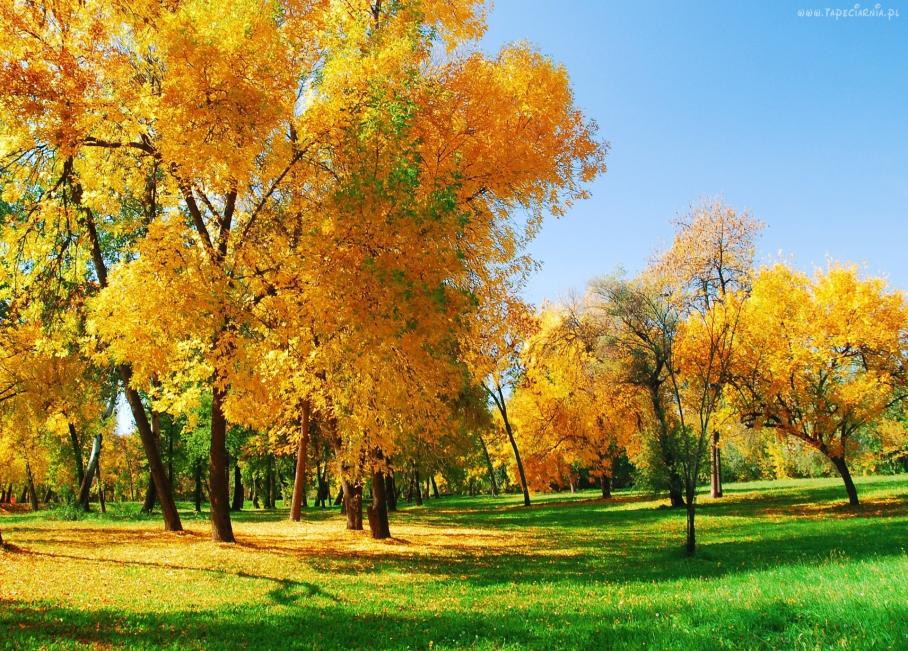 Лес, точно терем расписной, 
Лиловый, золотой, багряный,
Веселой, пестрою стеной
Стоит над светлою поляной.
    Березы желтою резьбойБлестят в лазури голубой,Как вышки, елочки темнеют,А между кленами синеютТо там, то здесь в листве сквознойПросветы в небо, что оконца.
Лес пахнет дубом и сосной,За лето высох он от солнца,И Осень тихою вдовойВступает в пестрый терем свой…
Фёдор Иванович Тютчев
Есть в осени первоначальной

Короткая, но дивная пора -

Весь день стоит как бы хрустальный,

И лучезарны вечера...

Где бодрый серп гулял и падал колос,

Теперь уж пусто всё - простор везде,-

Лишь паутины тонкий волос

Блестит на праздной борозде.

Пустеет воздух, птиц не слышно боле,

Но далеко ещё до первых зимних бурь -

И льётся чистая и тёплая лазурь

На отдыхающее поле...
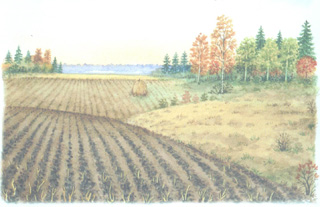 К. Д. Бальмонт
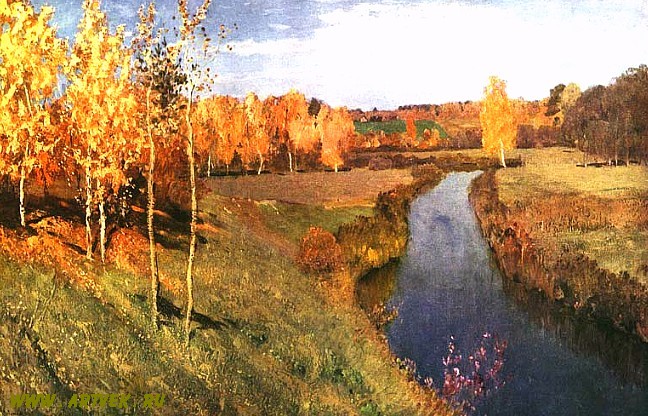 Поспевает брусника,

Стали дни холоднее,

И от птичьего крика

В сердце стало грустнее.


Стаи птиц улетают

Прочь, за синее море.

Все деревья блистают

В разноцветном уборе.


Солнце реже смеется,

Нет в цветах благовонья.

Скоро Осень проснется

И заплачет спросонья.
Источники
images.yandex.ru›       картины и.и. левитана осень
ru.wikipedia.org›wiki…осень
bibliotekar.ru